Science – Y4 – Living Things and Their Habitats
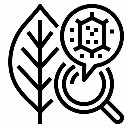 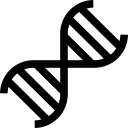 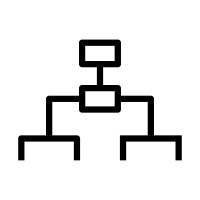 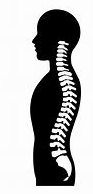 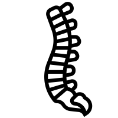 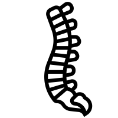 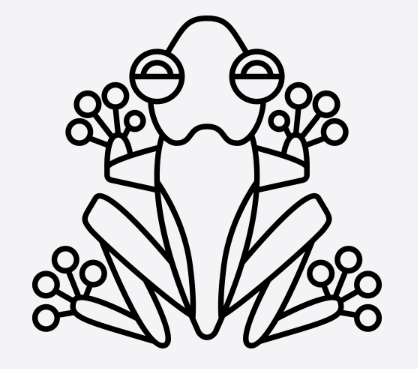 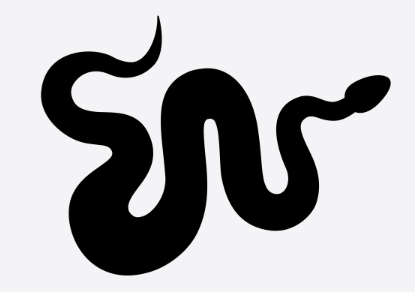 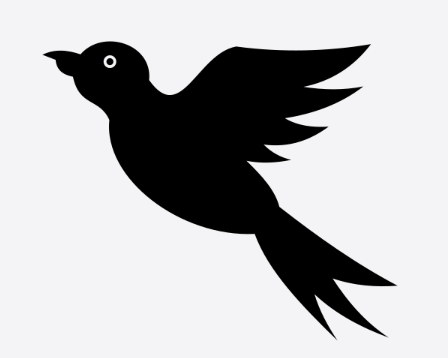 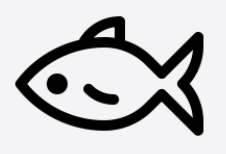 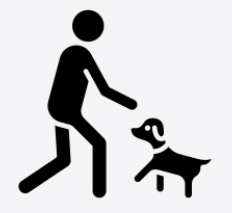 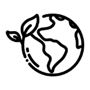 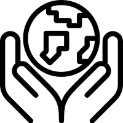 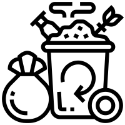 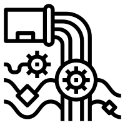 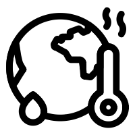 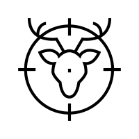 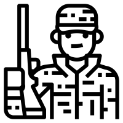 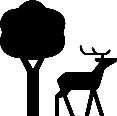 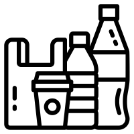 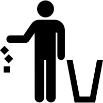 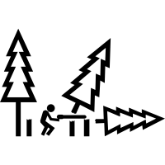